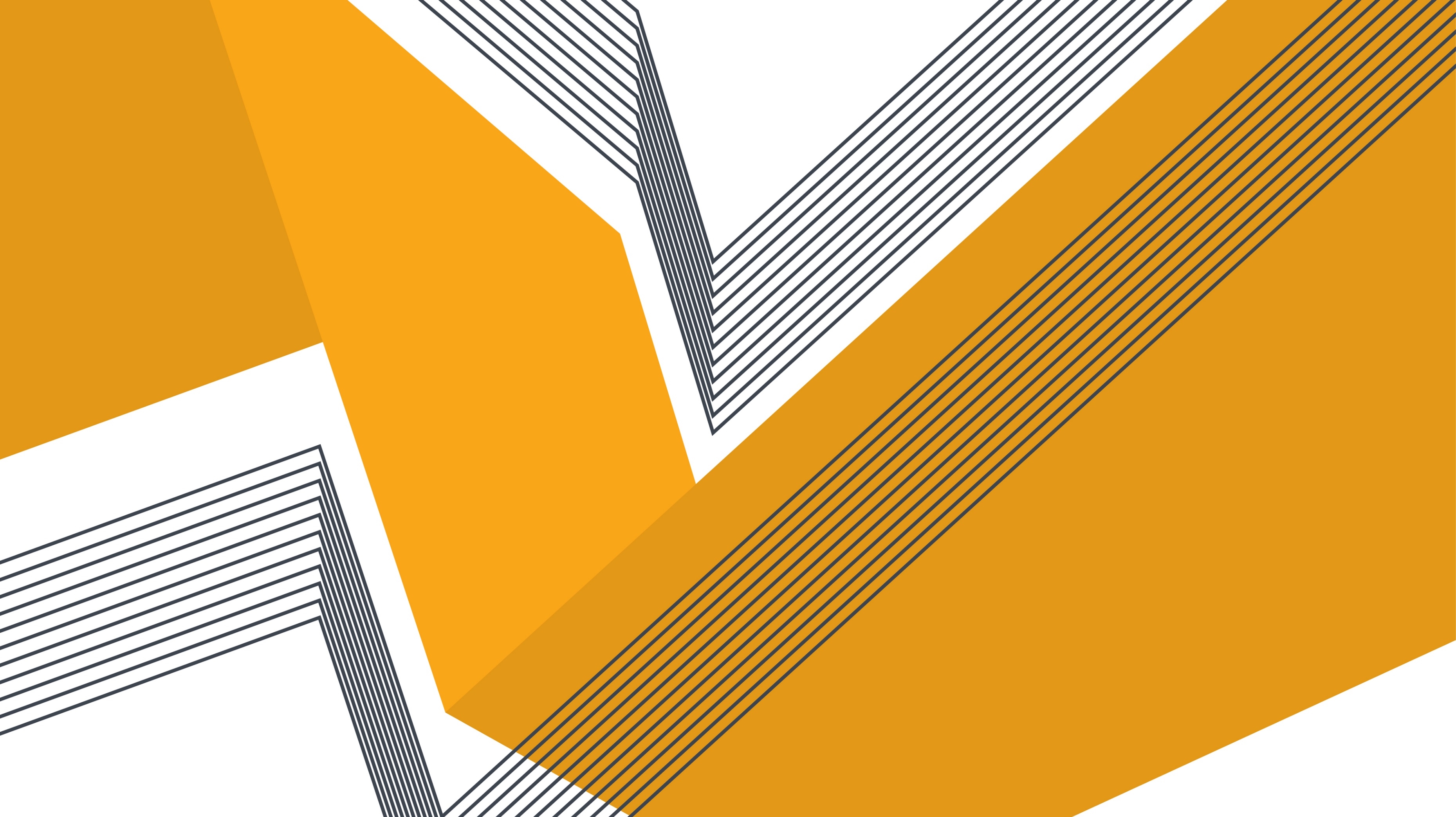 Title Lorem Ipsum
Sit Dolor Amet
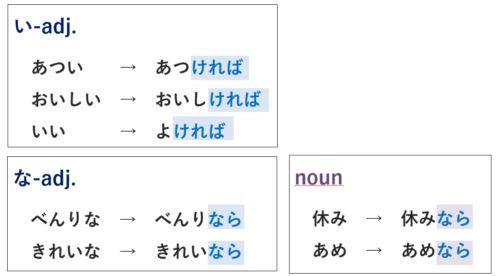 ケンさん　は　えいご　が　できます。
　　　　　　　　　中国語　が　できます。

ケンさんは　えいごも　できれば、中国語　も　できます。
ケンさん　は　うたが　へた　です。
　　　　　　　　ダンス　が　へたです。
ケンさんは　うたも　へたなら、ダンス　も　へたです。
วันนี้ไม่ได้นอน แถมไม่ได้กินข้าวด้วย
今日は　ねません。＝　ねなければ、ごはんを（も）　たべません。
Title lorem Ipsum